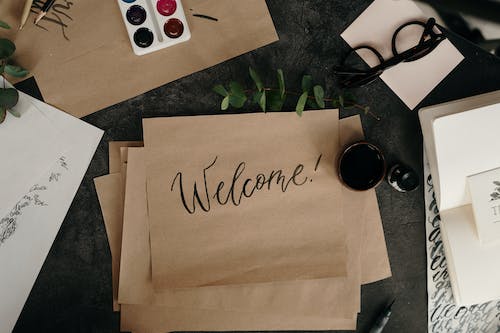 Retrouver le chemin du travail lorsqu’on est en incapacité
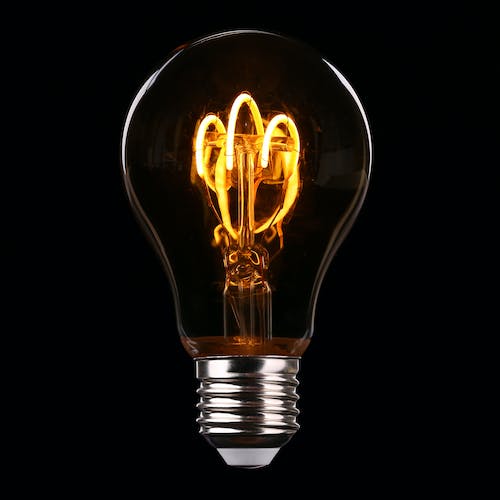 Que vous soyez travailleur salarié, indépendant ou chercheur d’emploi, il existe différentes façons de reprendre un travail si vous êtes en incapacité de travail depuis plus ou moins d’un an :

- Le trajet de réintégration;
- et le trajet de réinsertion.
1. Le trajet de réintégration
Le trajet de réintégration peut prendre la forme de La reprise de travail à temps partiel médical autorisé, d’un poste adapté et/ ou d’un autre travail au sein de votre entreprise.

Contactez votre mutualité et votre médecin du travail pour plus d’informations
© SOS BURNOUT BELGIQUE
2. Le trajet de réinsertion.
Un Coordinateur Retour au Travail vous accompagnera pour vous permettre de vous réinsérer sur le marché du travail.Qui est concerné ?

- Les salariés; les indépendants et les demandeurs d’emploi;
- Le personnes en incapacité depuis moins ou plus d’un an.



Contactez votre mutualité ou votre caisse de chômage pour plus d’informations.
© SOS BURNOUT BELGIQUE
Vous pouvez démarrer ce trajet via :-  votre mutualité :
Vous ou le médecin-conseil de votre mutualité pouvez prendre l’initiative de démarrer un Trajet Retour Au Travail.
 Après un examen médical, si vous souhaitez reprendre une activité professionnelle, le médecin-conseil vous oriente éventuellement vers le Coordinateur Retour Au Travail de votre mutualité pour un premier contact,. 
 Vous pouvez contacter vous-même le Coordinateur Retour Au Travail de votre mutualité pour planifier un premier contact, que vous soyez en incapacité depuis moins ou plus d’un an.- votre service régional de l’emploi :
Si vous êtes en incapacité de travail depuis plus d’un an, vous pouvez aussi démarrer un Trajet Retour au Travail en vous présentant spontanément auprès du Forem.
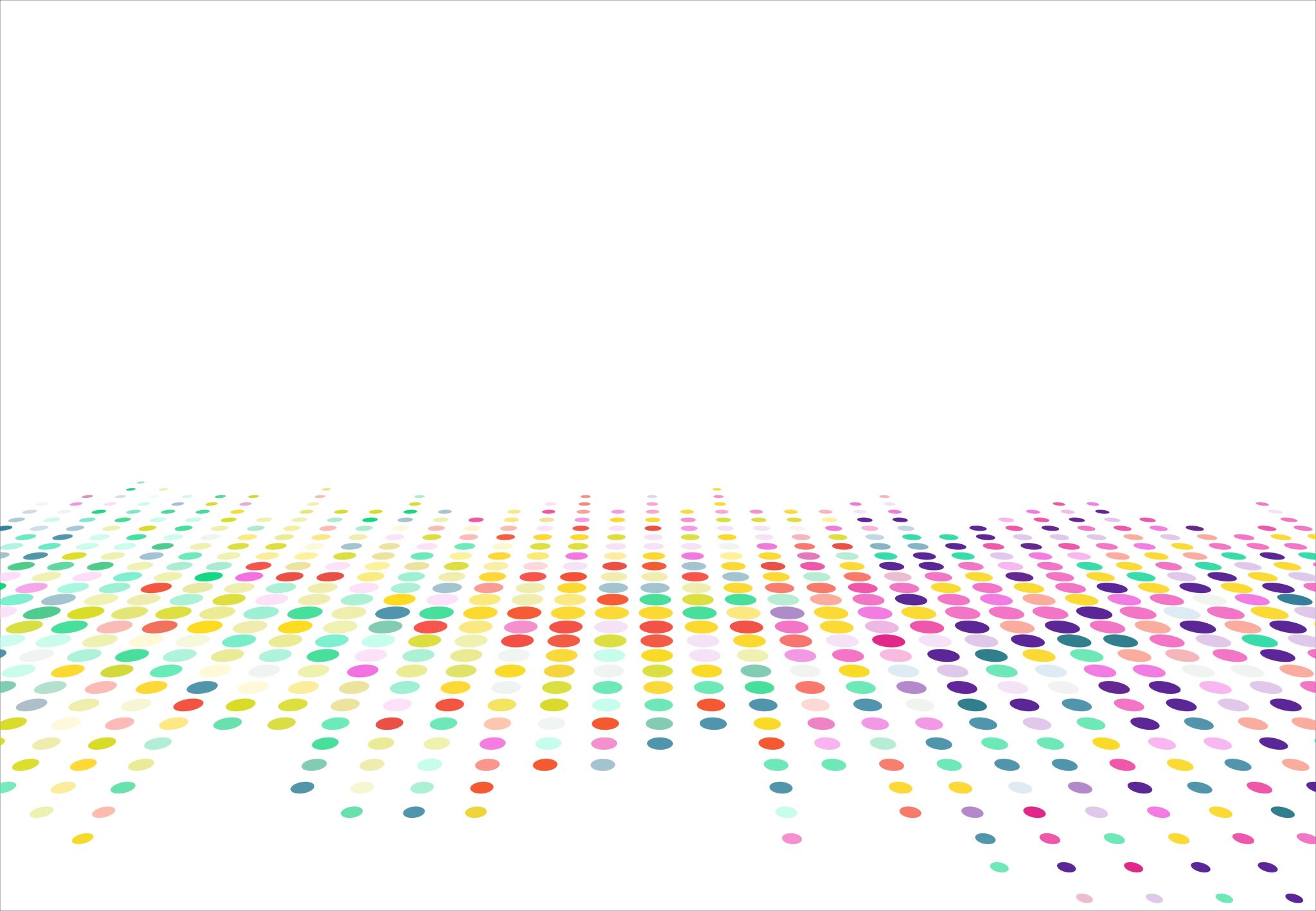 Pour aller plus loin, consultez le site de l'INAMI et/ou celui du  FOREM
December 23
© SOS BURNOUT BELGIQUE